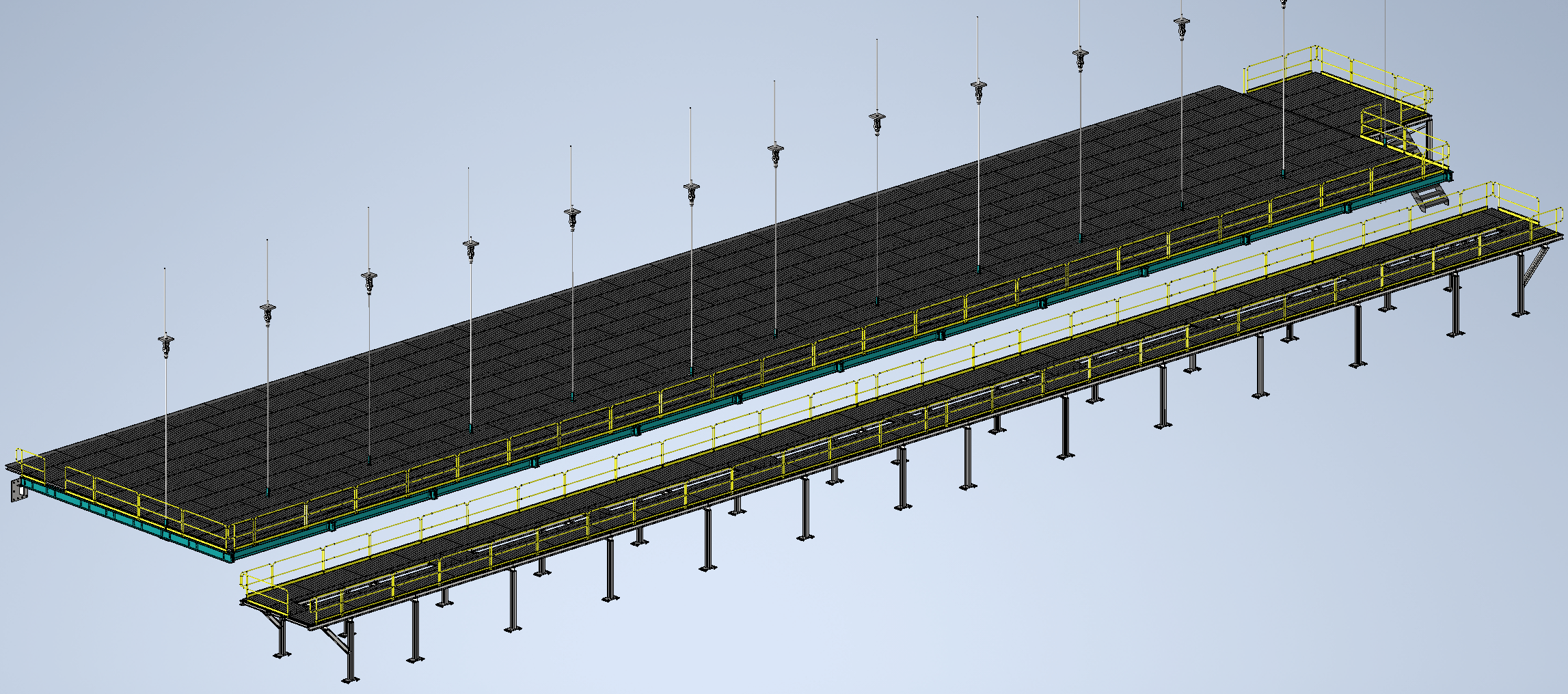 Mezzanine Flooring and Railing
Status
Design note and calculation note uploaded to edms
264185
Beginning Technical Spec
Walking surface and railings for mezzanines
Install Activity:
Install flooring and railing onto detector, cryo, and ledge mezzanines
16-Sept-26
Store/Move 120d - 4mo
Fabrication
30d – 1mo
Procurement plan
Decking and railings are COTS
Two types of custom railing mounts will be required
Self install
Procurement
90d – 3mo
Latest “Submit to Procurement”
16-Jan-26
Fabrication/delivery
1
PRR Target: Dec. 2024
Last Week(s)
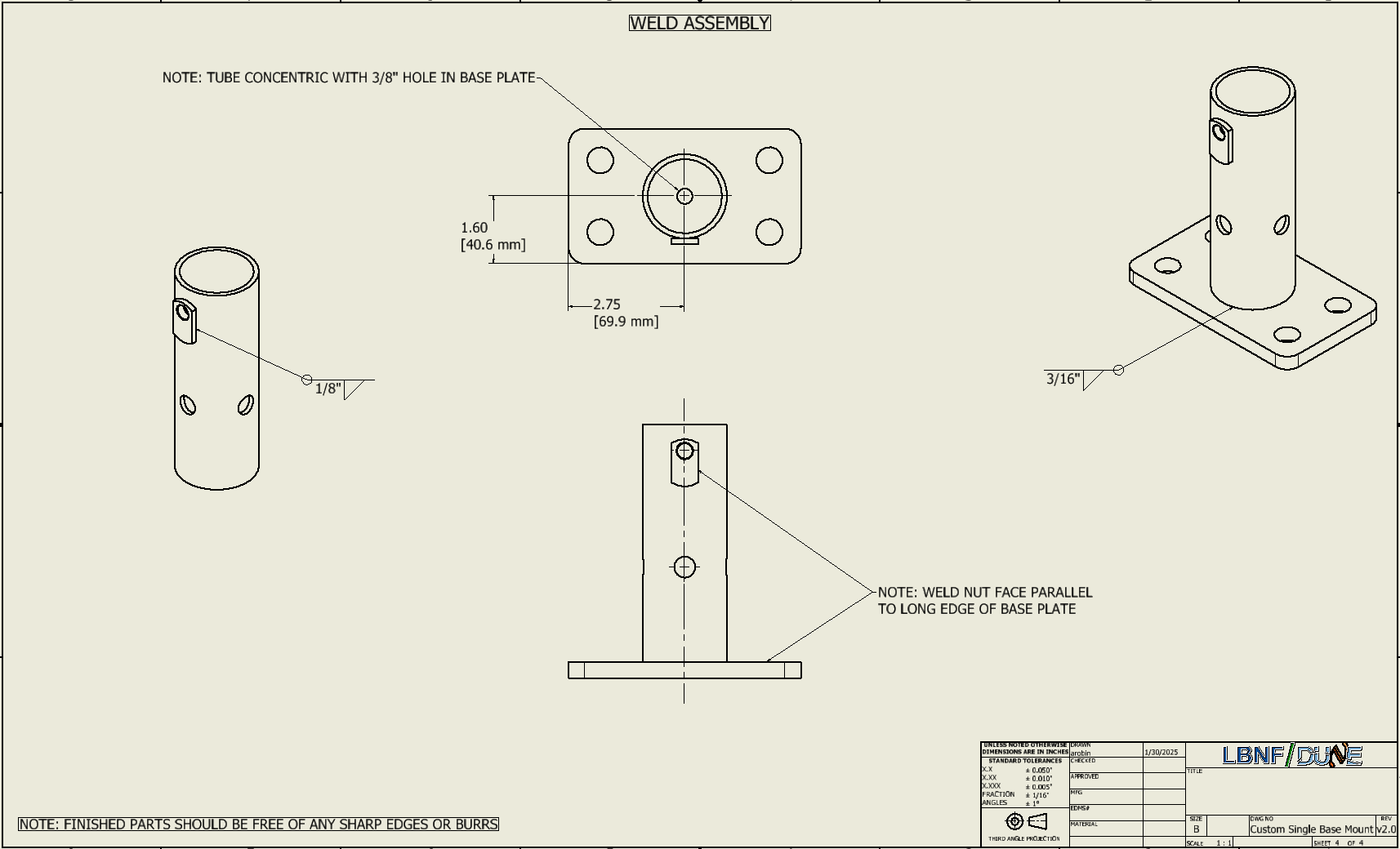 Railing Base Analysis
Completed Compliance Office updates
Approved by Gianluigi on 1/31/25
Generated 2D manufacturing drawings
Sent out quote requests to three shops to get rough pricing
Mobile Crane and Material Handling
Beginning checks on moving the crane itself through the caverns
DAQ Barracks
Supplier for PortaFab rooms no longer has capacity for the project, working with PortaFab themselves to get a new supplier
Working with two cold aisle containment design companies to get initial designs and quotes on cold aisle design and construction
Expecting quotes by the end of the week
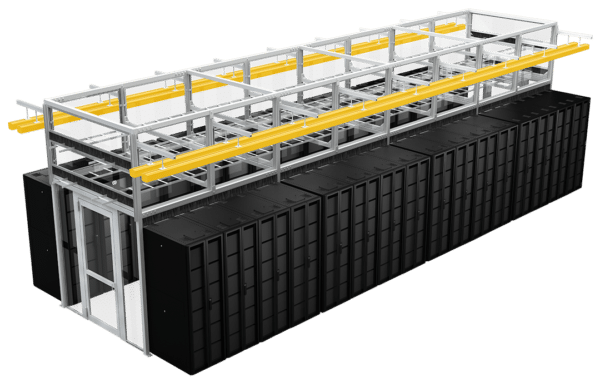 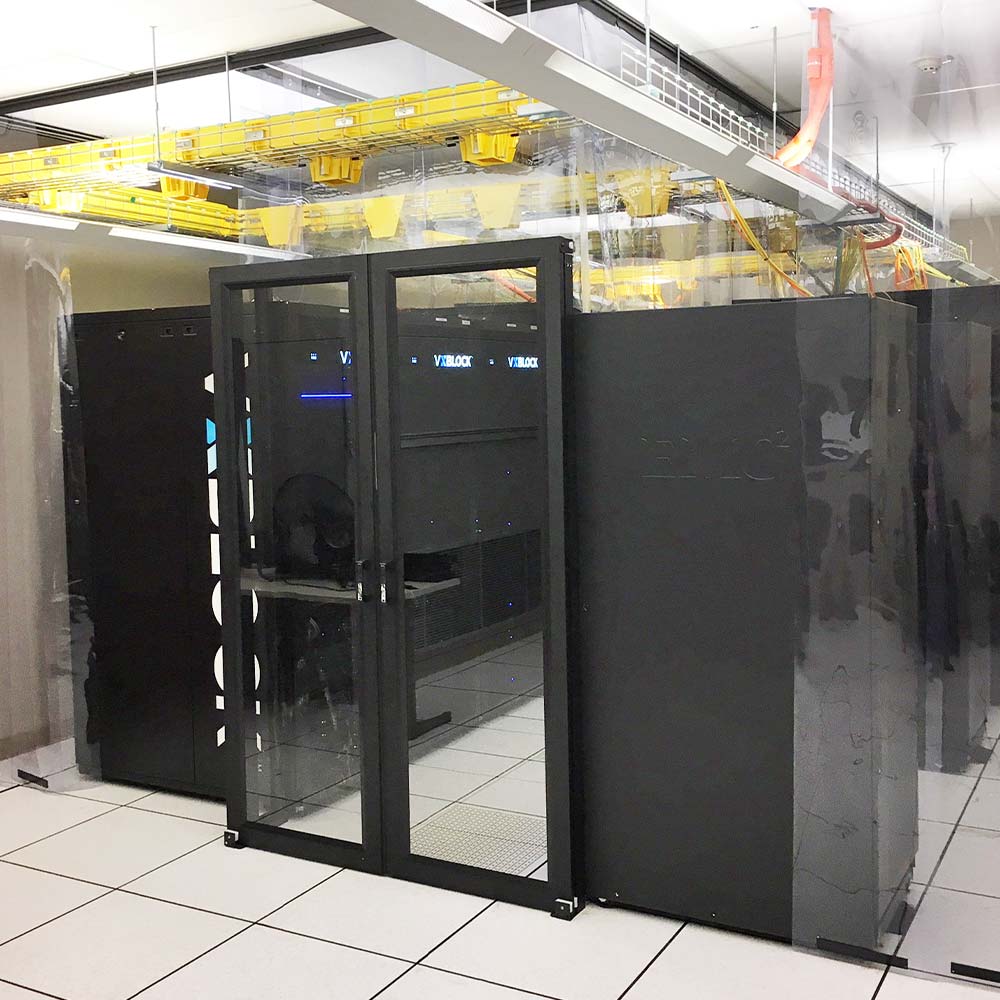 2/4/2025
2
Robin | Weekly Engineering Update